States of Matter
How H2O can be 
used to describe the way Matter changes
H2O Can Change
Solids have “low” temperatures.  
 H2O becomes solid at 
     0° C .
Copper becomes solid at
        1085°C.
-      Nitrogen becomes a solid
         at -210°C.
Low Temperatures mean low thermal energy levels.

Molecules and atoms 
S     L     O    W   down.  

Keep their shape and volume.
Ice
Solid
H2O Can Change
Medium Temperatures mean moderate thermal energy levels.

Molecules and atoms 
move around easily next to one another.

Change their shape BUT keep their volume.
Liquids have “medium” temperatures.  
 H2O is a liquid between 
     0° C  & 100° C .
Copper is a liquid between
        1085°C & 2562°C .
-      Nitrogen is a liquid between
        -210° C & -195° C .
Water
Liquid
H2O Can Change
High Temperatures mean High thermal energy levels.

Molecules and atoms move around SO easily they spread as far apart as they can.

Change their shape AND their volume.
Gasses have “high” temperatures. 
 
 H2O is a Gas at or above 
     100° C .
Copper is a Gas at or above
      2562°C .
Nitrogen is a Gas at or above
       -195° C .
Steam
Gas
Steam
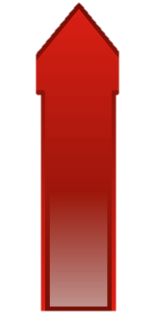 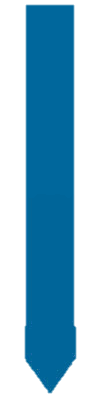 Gas
Evaporating
100° C
Condensation
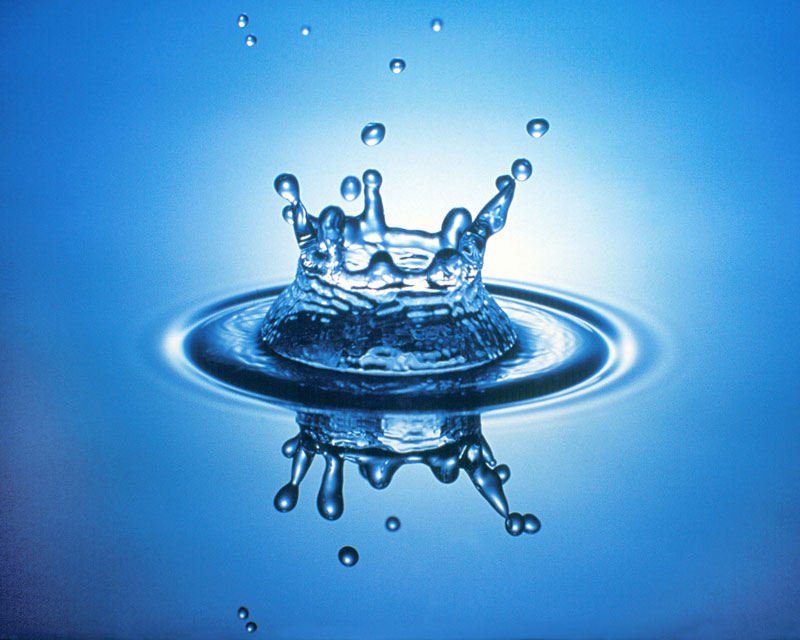 Water
Going down
Energy and Temperature Increase
Energy and Temperature Decrease
Going up
Liquid
Melting
0° C
Freezing
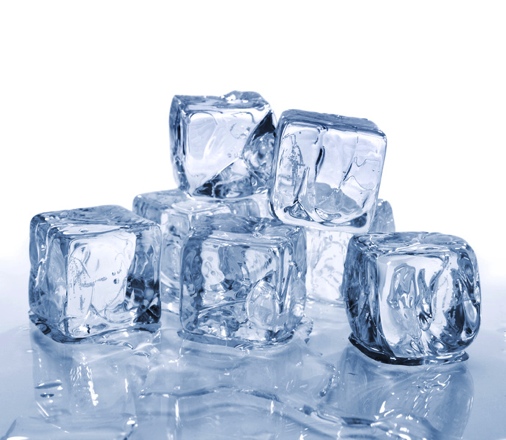 Ice
Solid